BUDAPEST DANUBE CONTACT POINT:an innovative tool to support the implementation of the Danube Strategy
David Pelech
Budapest Danube Contact Point
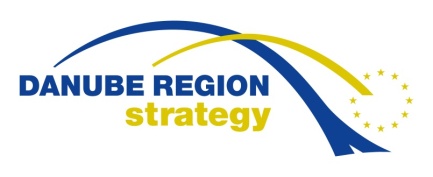 6th Steering Group Meeting of Priority Area 2, 13 June 2013
Budapest Danube Contact Point: Smart Tool for Facilitating DRS Projects
Innovative initiative of the European Investment Bank (EIB) and Hungary to support feasible and financeable projects for the Region
Starting off: June 2012
Support for the Danube Strategy on the project level:
 free advisory services
„reality check” for projects
 aiming to improve quality and speed up preparation
 team of international experts
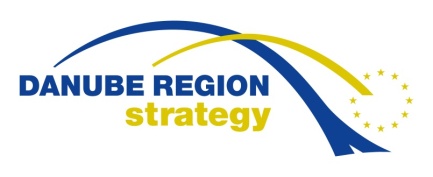 Organization
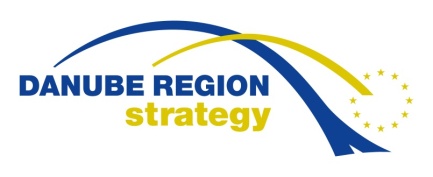 Focusing on Projects with Macro-regional Relevance
BDCP supports selected DRS projects and concepts
with focus on transport, energy, environment and water management
carried out in a transnational context
with high added value for the Region
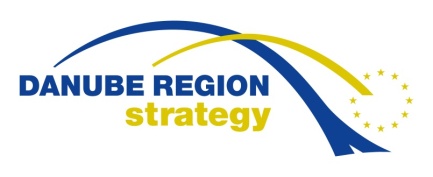 Services Offered for Steering Groups / Project Promoters
HOW TO STRUCTURE?
		Supporting selected transnational projects with 	high added value via:
Project identification
Project prioritization and selection
Reality check and needs assessment 
Using EIB/JASPERS technical support 
Involving stakeholders 
Planning the financing of selected actions 
Promoting the macro-regional approach
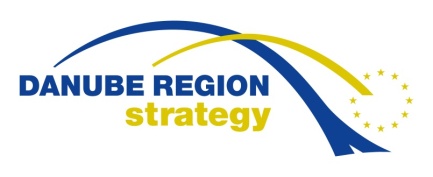 Services Offered for Steering Groups / Project Promoters (2)
HOW TO FUND?
		Helping to assign optimal financing structure via
In-debth knowledge of available grant / financing    instruments
 „In-house” EIB support
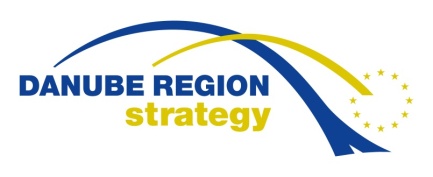 Services Offered for Steering Groups / Project Promoters (3)
HOW TO CREATE MACRO-REGIONAL ADDED-VALUE?
		Promoting and supporting macro-regional 	concepts (i.e. strategic feasibility studies)
 Geographically: functional region affecting multiple countries
 Methodology: multi-sectorial, integrated approach


SOLID BASIS FOR SUSTAINABLE REGIONAL DEVELOPMENTS
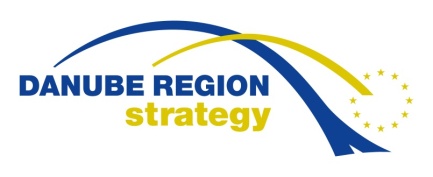 Project Example: Integrated Transport Concept
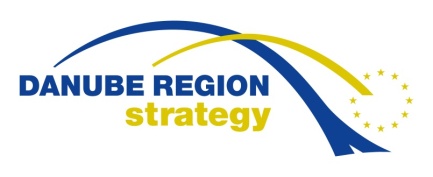 Individual Project Development
1
2
3
4
5
6
7
8
Integrated & Optimized Project Development
1 + 2
3
4
5
6
6
7 + 8
IN THE PIPELINE…
Supporting PA2’s initiative on examining opportunities and barriers of public building energy efficiency projects 
Expecting 2 experts from Moldova to work on energy / environmental projects
Danube Investment Fund: Fund of funds to support fundraising and growth of SMEs in the Region
EIB Technical Assistance Facility: to fund feasibility studies of large scale infrastructure projects
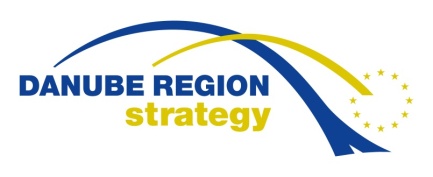 THANK YOU FOR YOUR KIND ATTENTION!


BUDAPEST DANUBE CONTACT POINT
Bem rkp. 47, 1027 Budapest
Ministry of Foreign Affairs of Hungary
Tel: +36 1 458 1722
email: bdcp@mfa.gov.hu
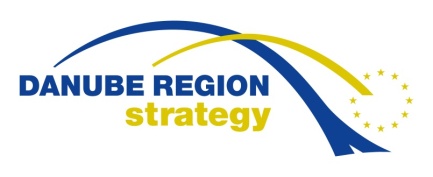